مراجعة
 مساحات الأشكال المركّبة
الأشكال الثلاثية الأبعاد
حجم المنشور
مساحة سطح المنشور
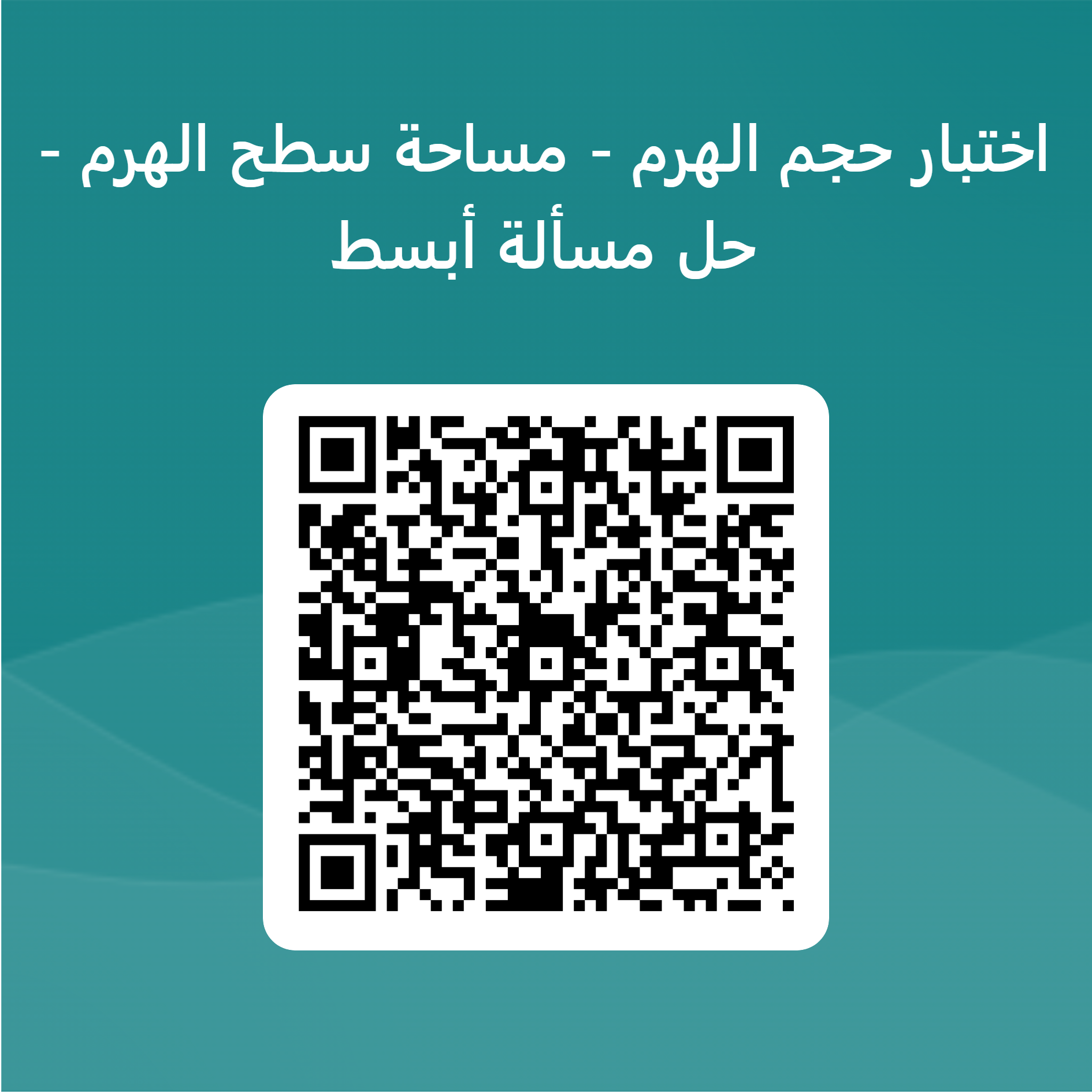 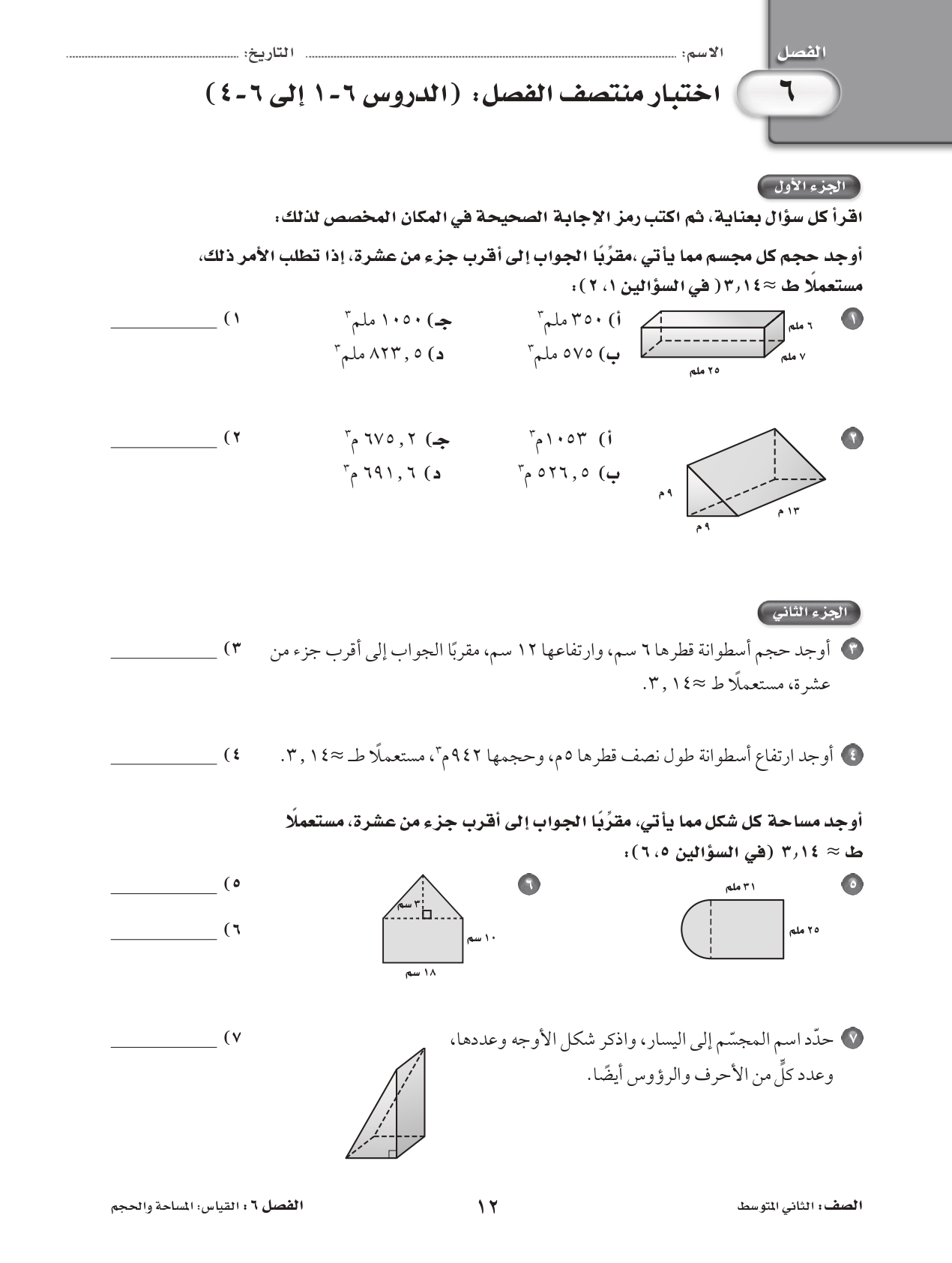 
إرشاد: الكتاب صفحة 13
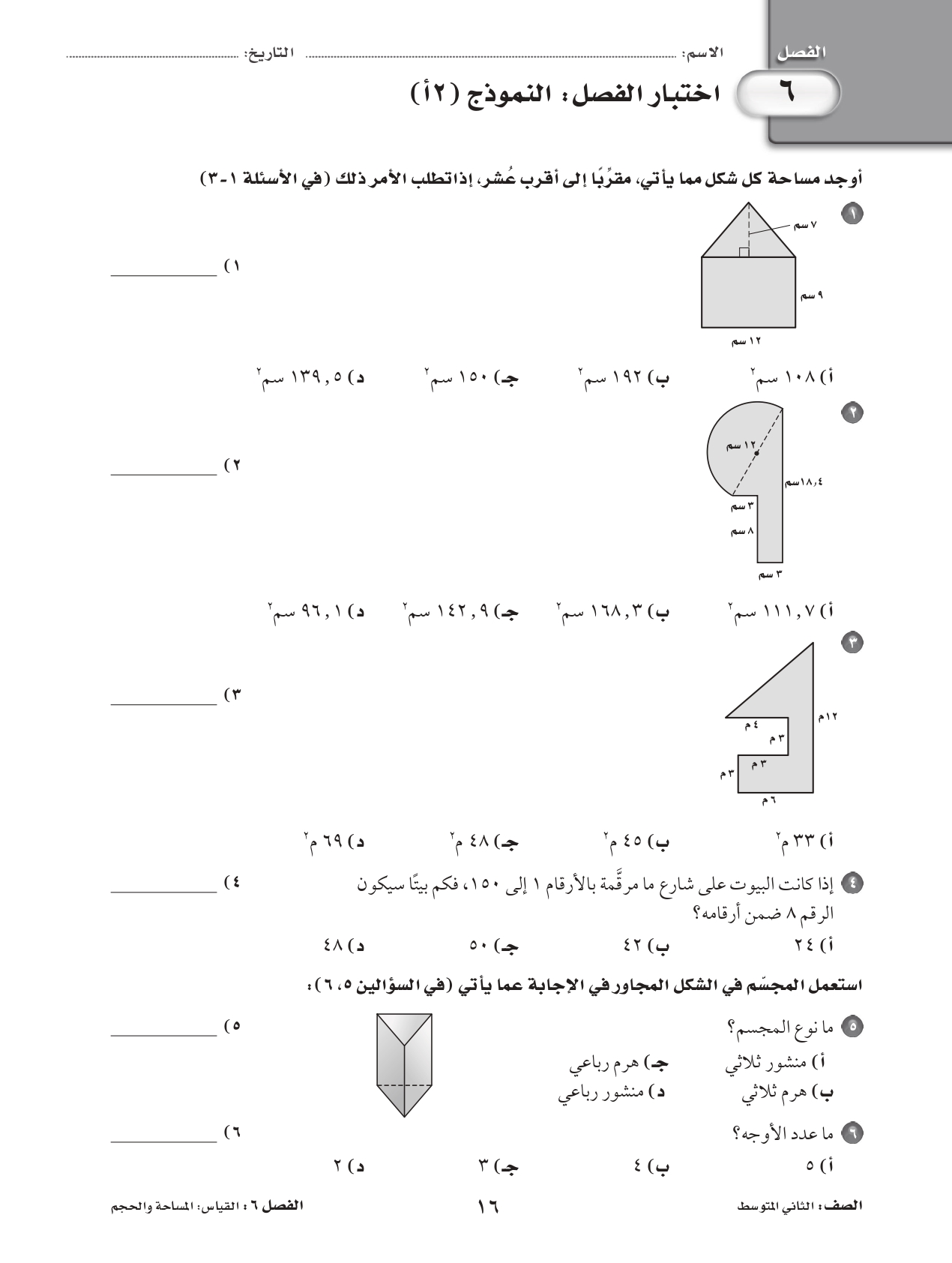 
إرشاد: الكتاب صفحة 13
30 ملم
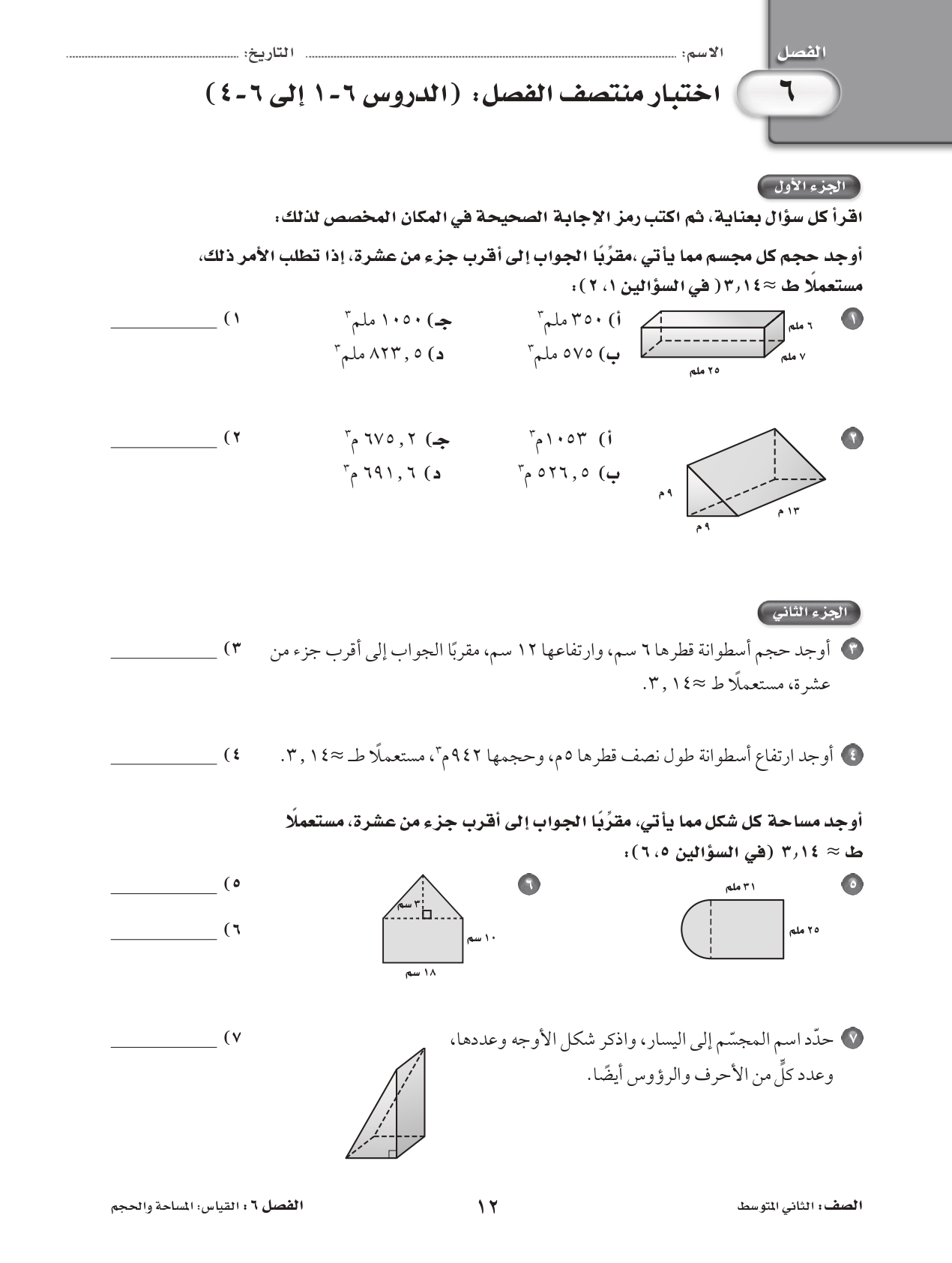 20 ملم

إرشاد: الكتاب صفحة 13
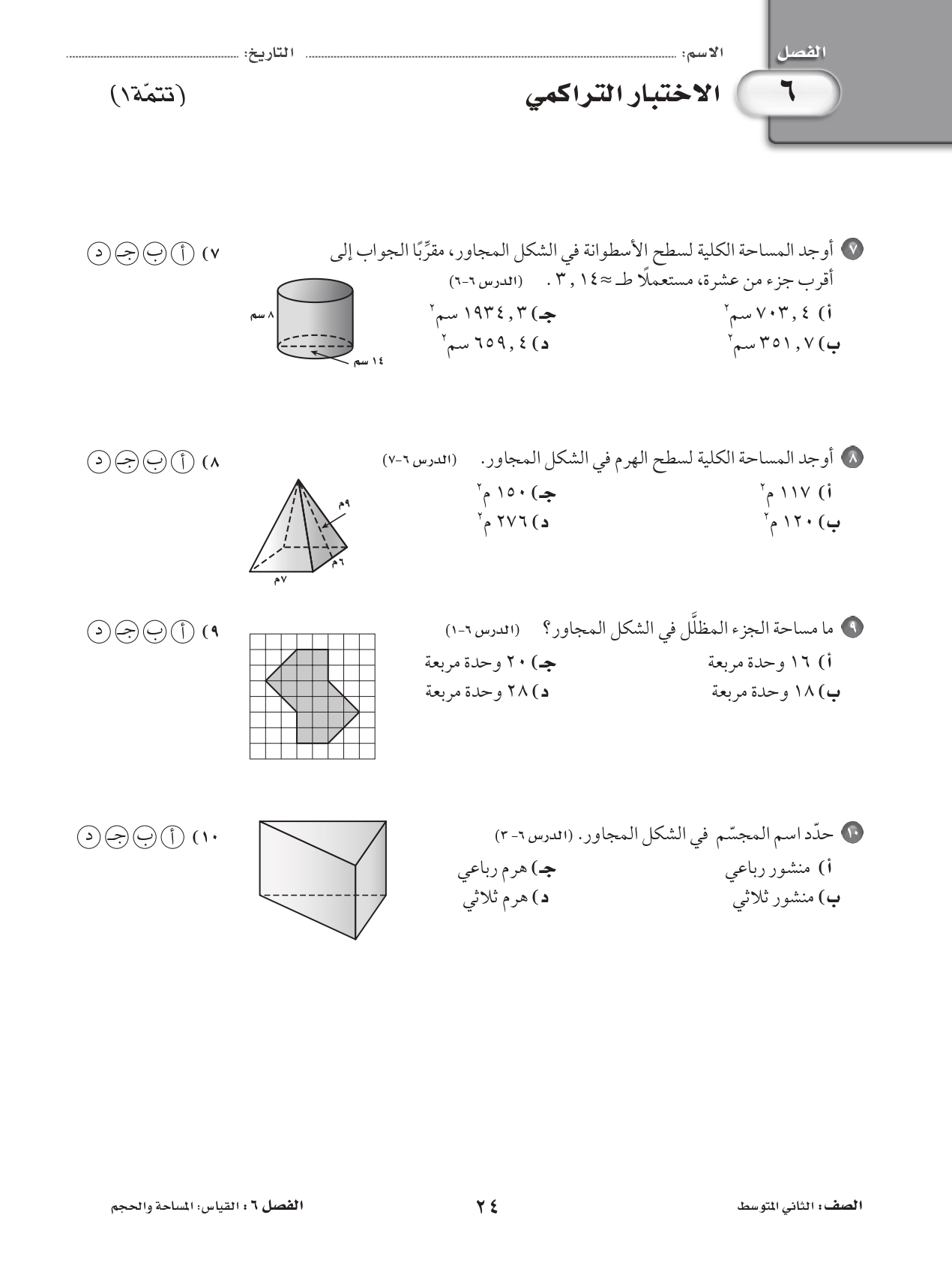 
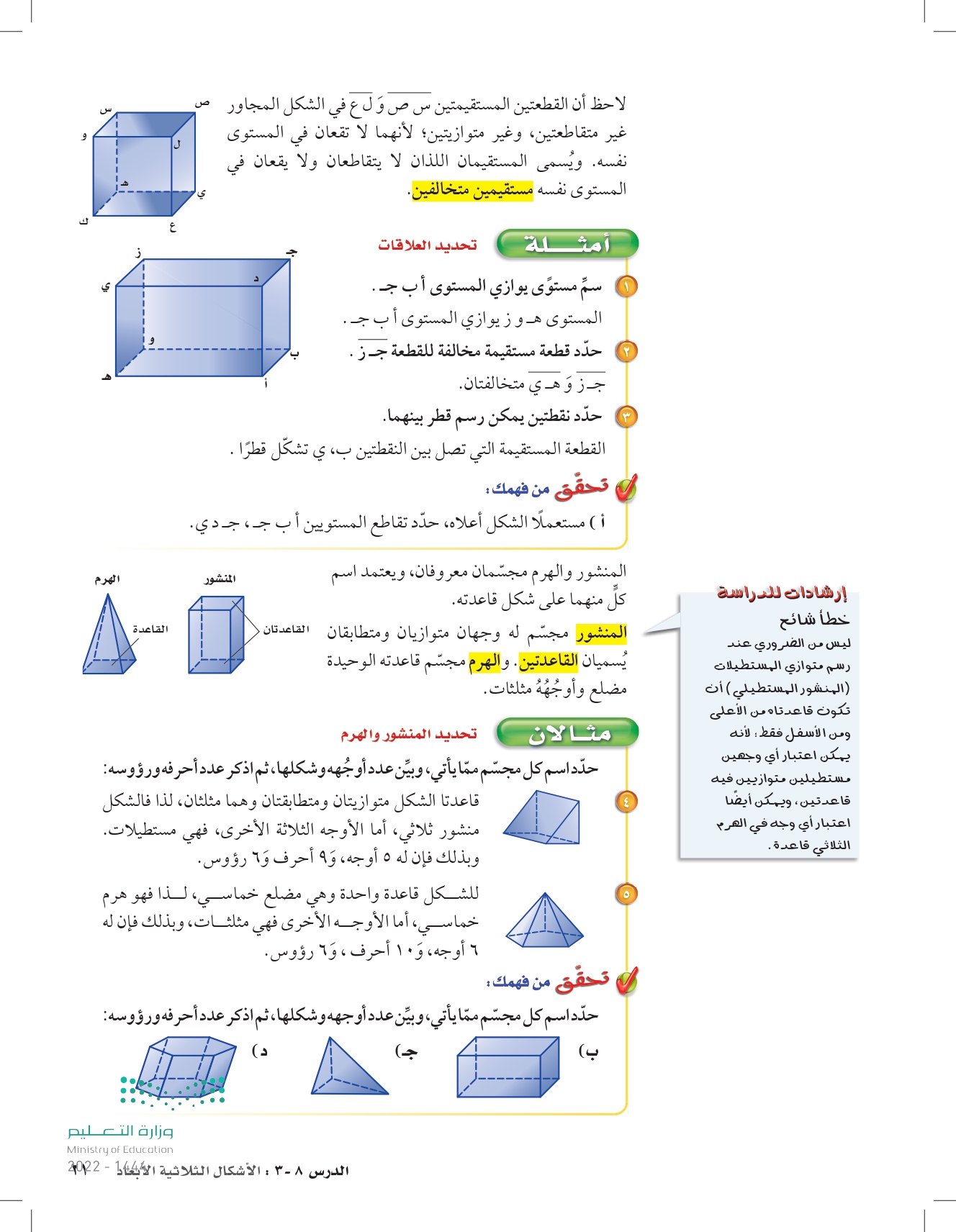 إرشاد: الكتاب صفحة 21
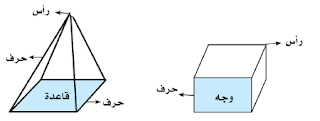 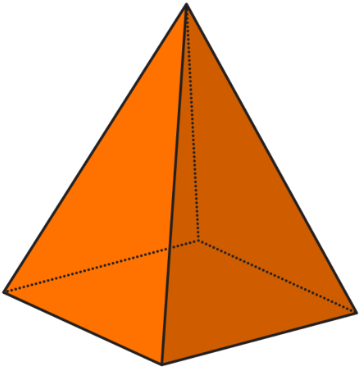 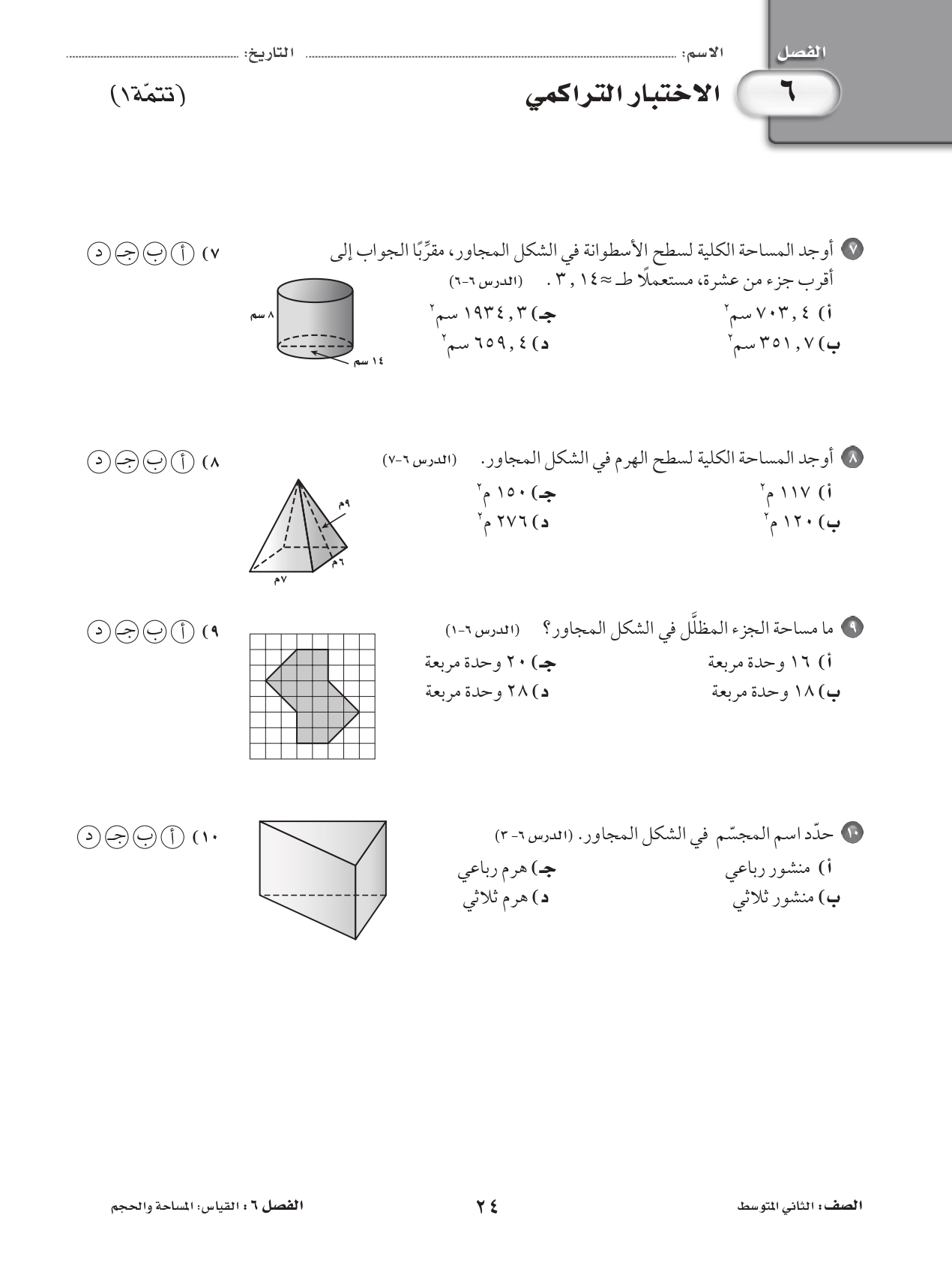 
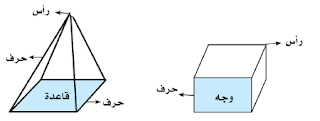 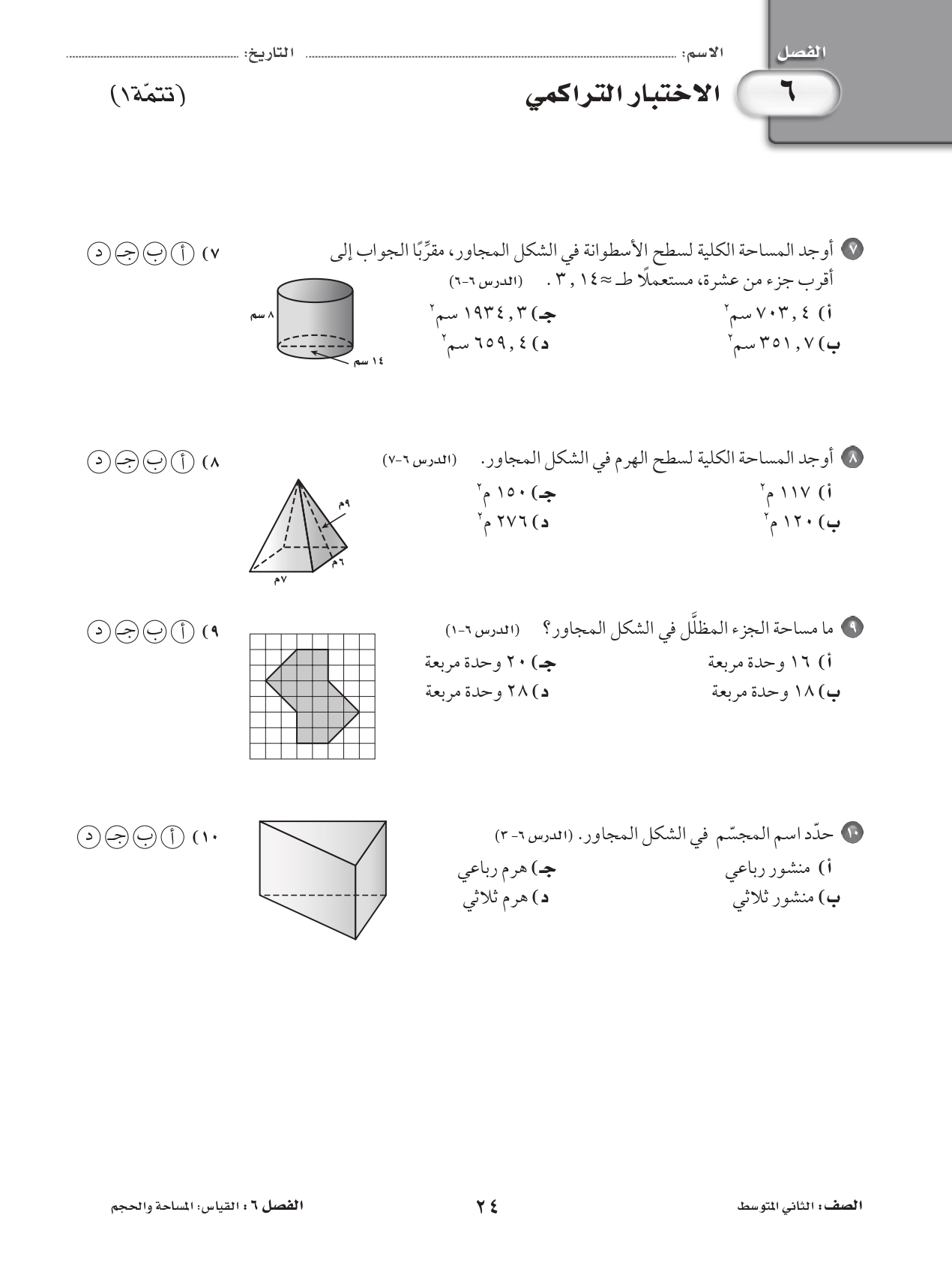 
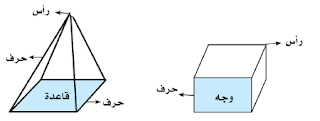 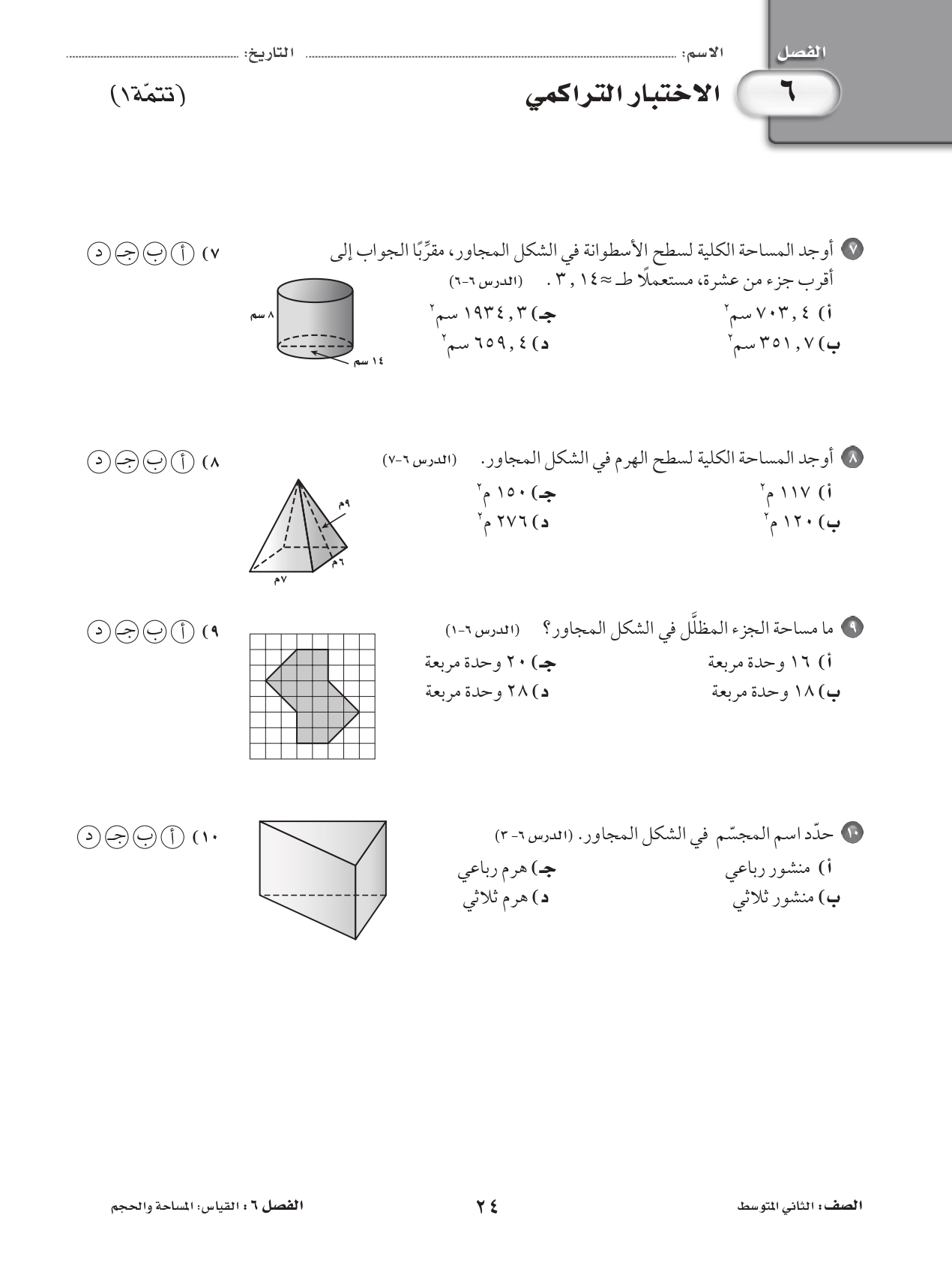 
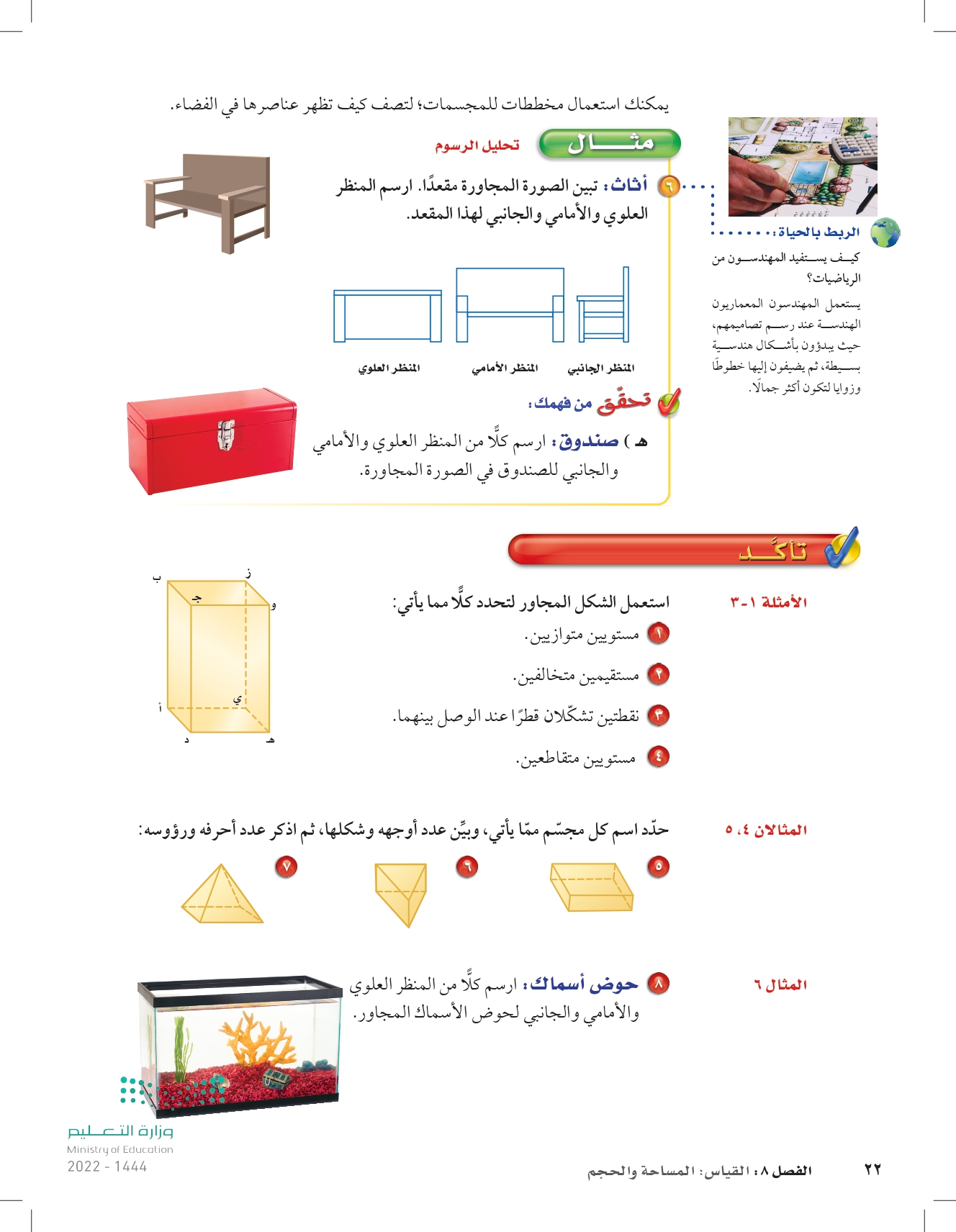 
إرشاد: الكتاب صفحة 20
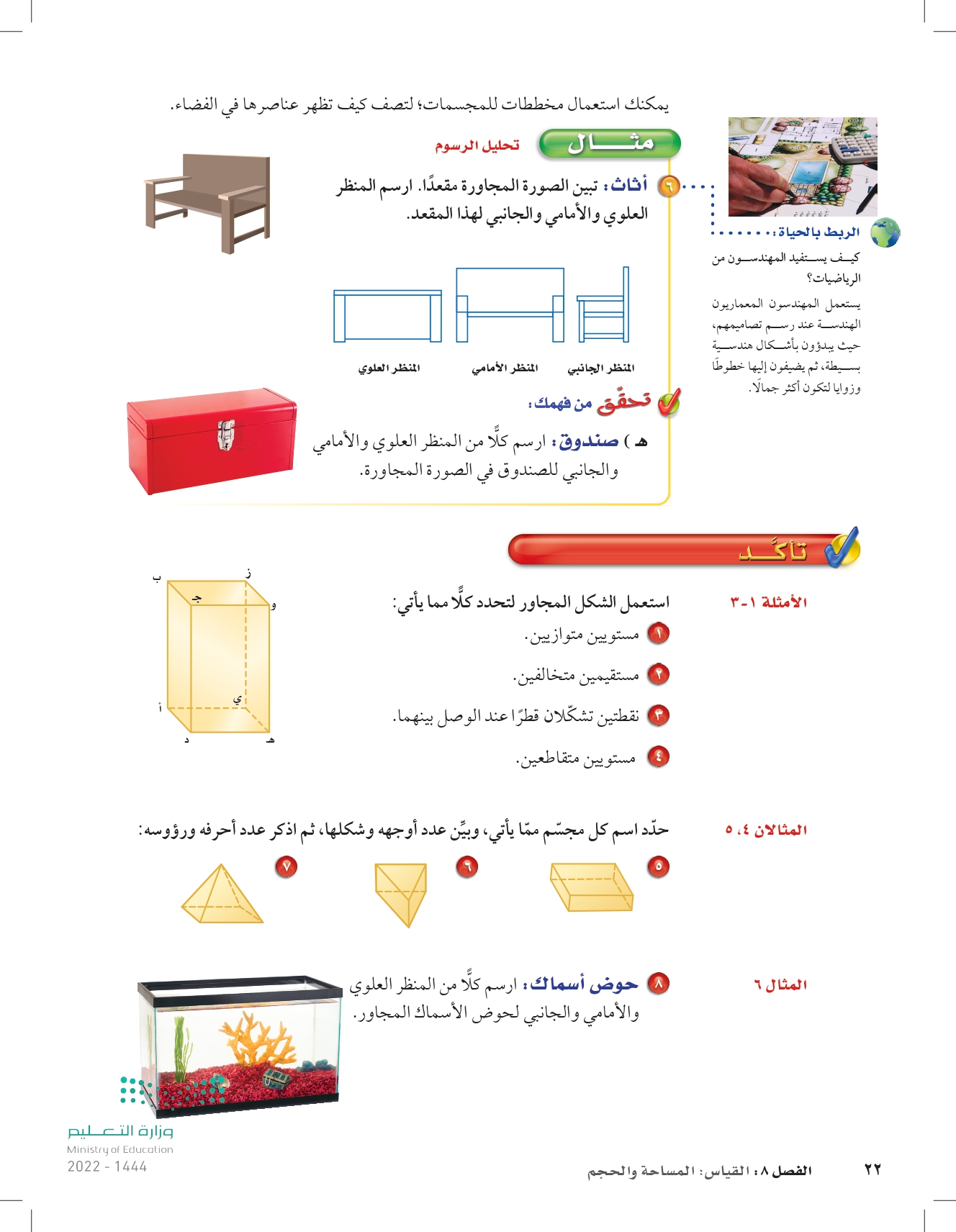 
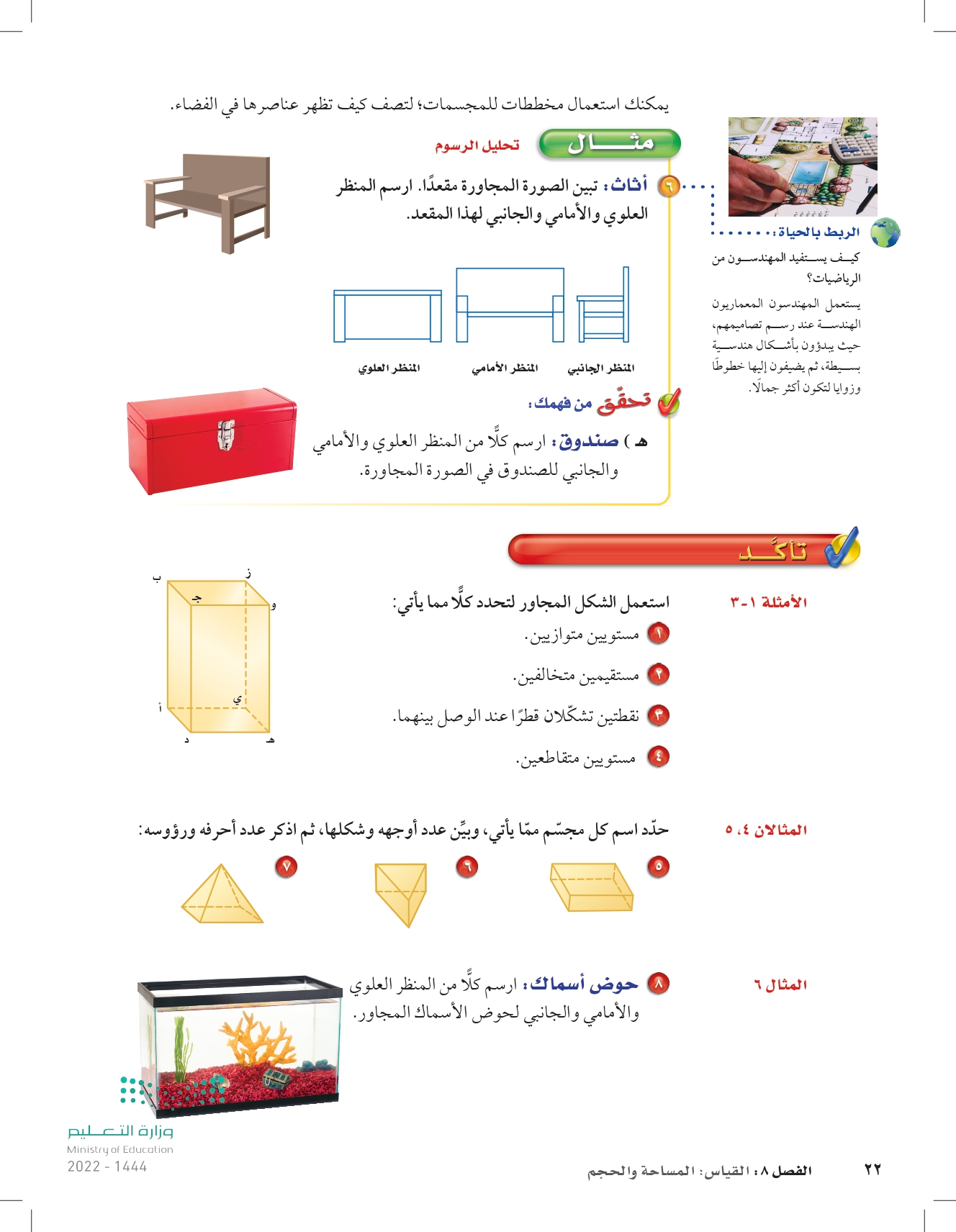 
إرشاد: الكتاب صفحة 20
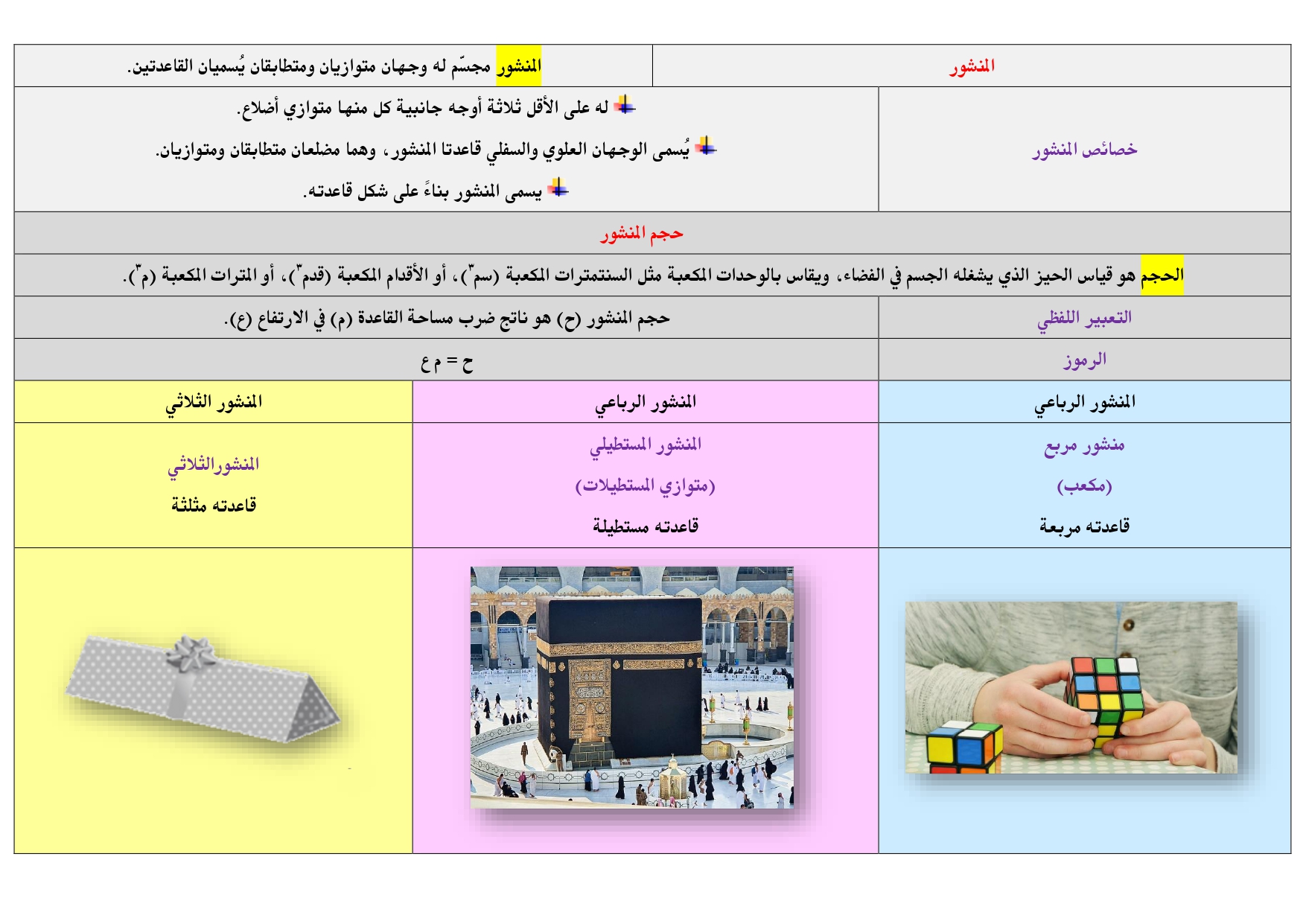 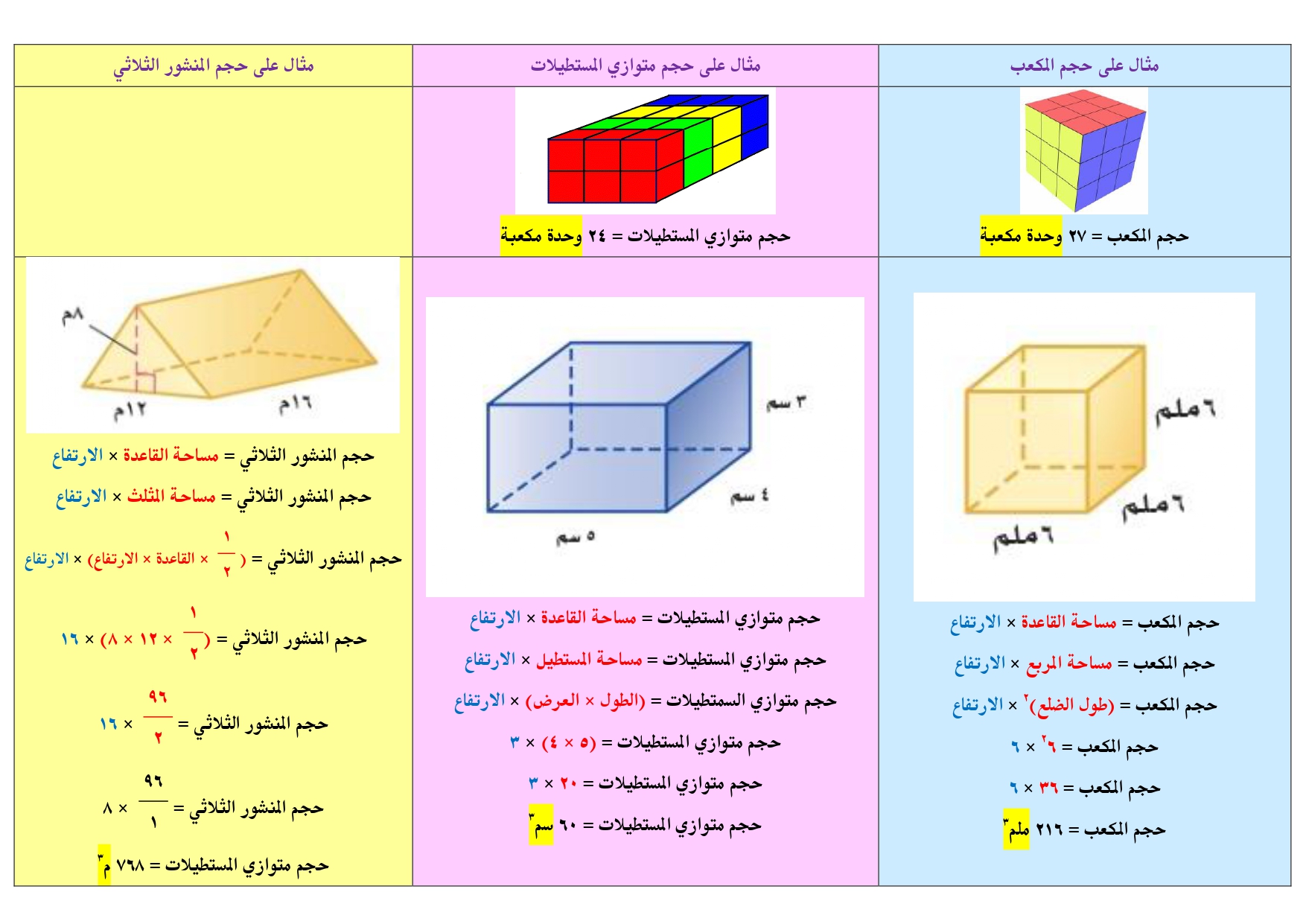 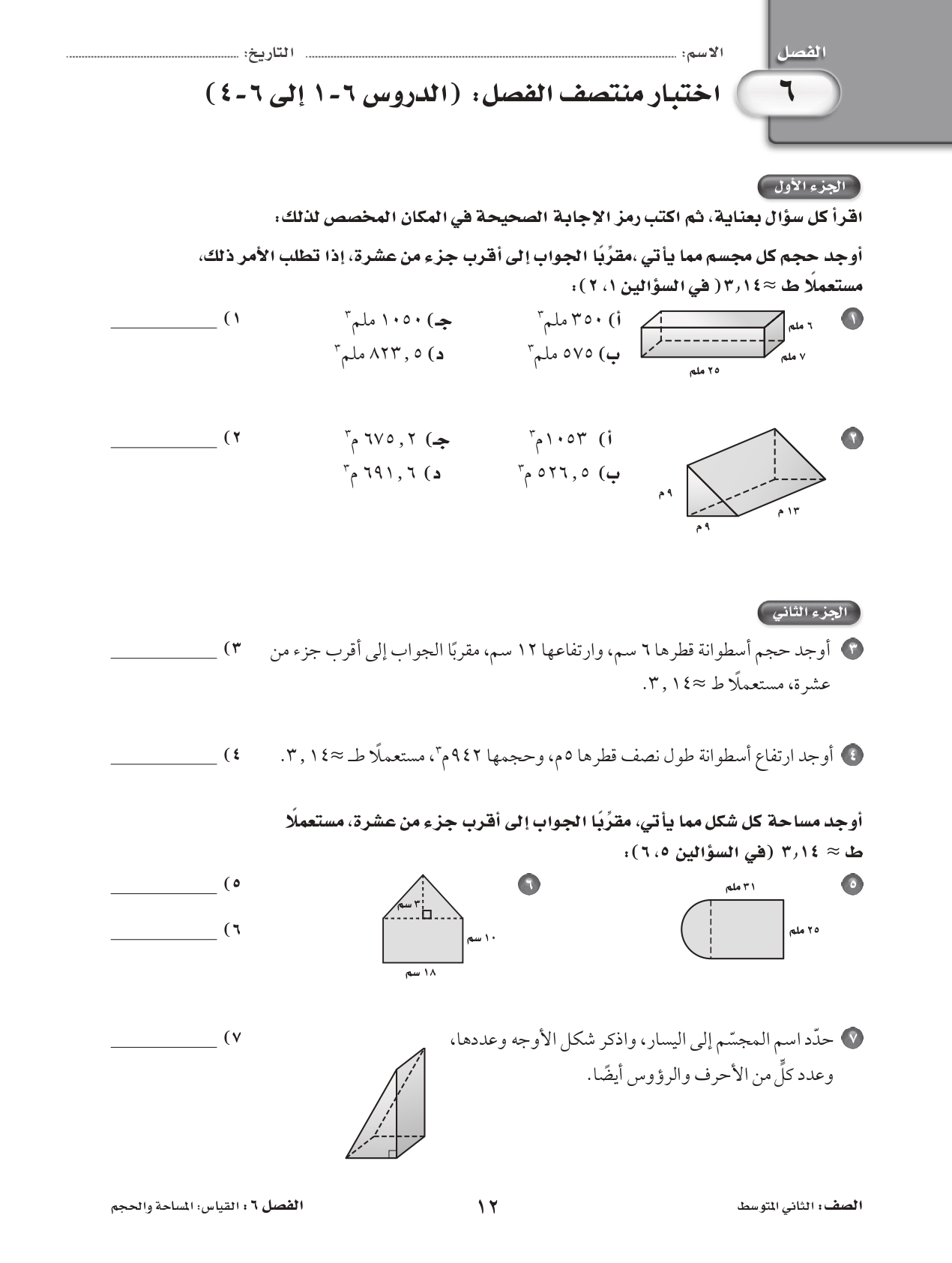 
إرشاد: الكتاب صفحة 25
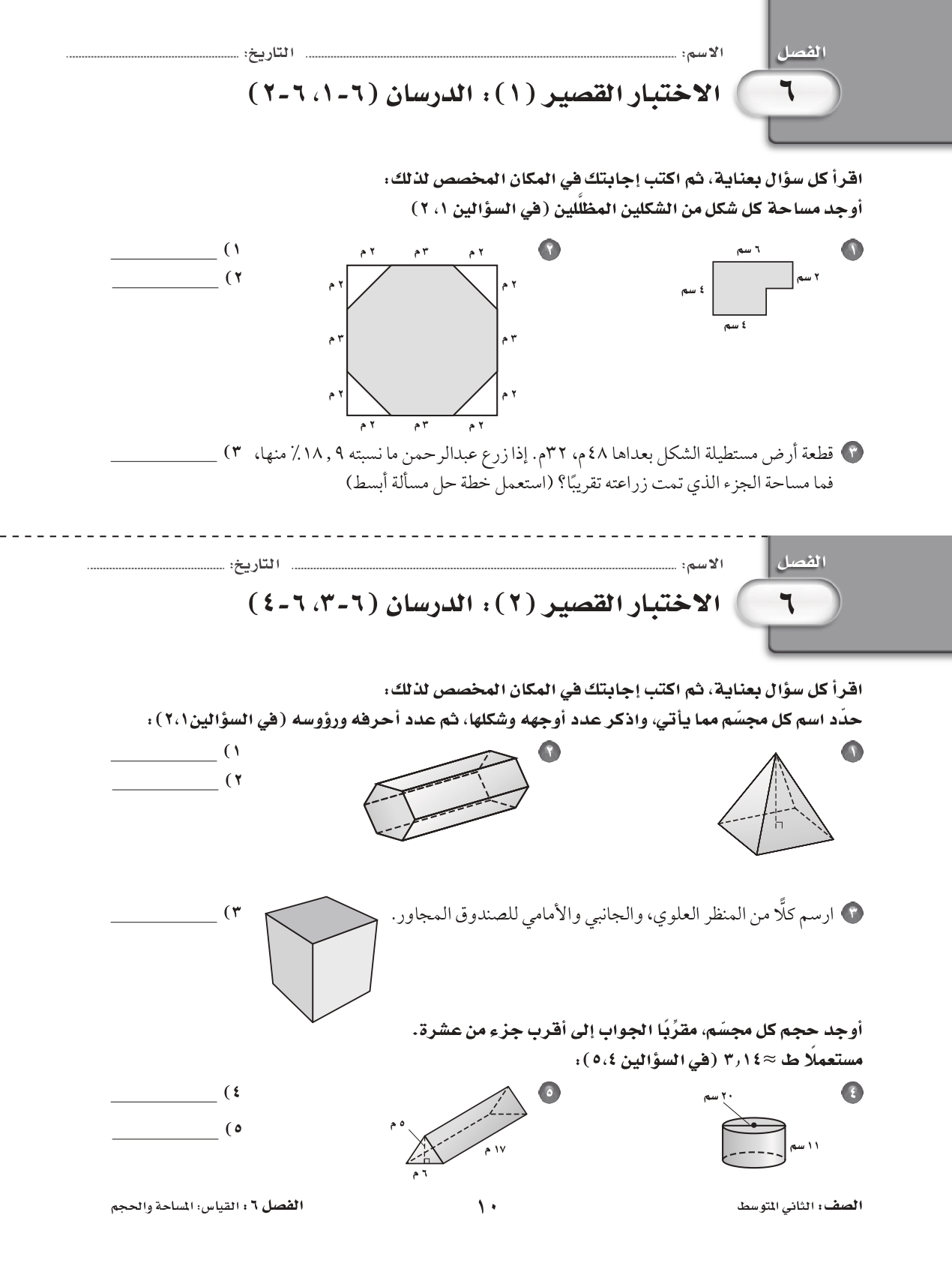 
إرشاد: الكتاب صفحة 25
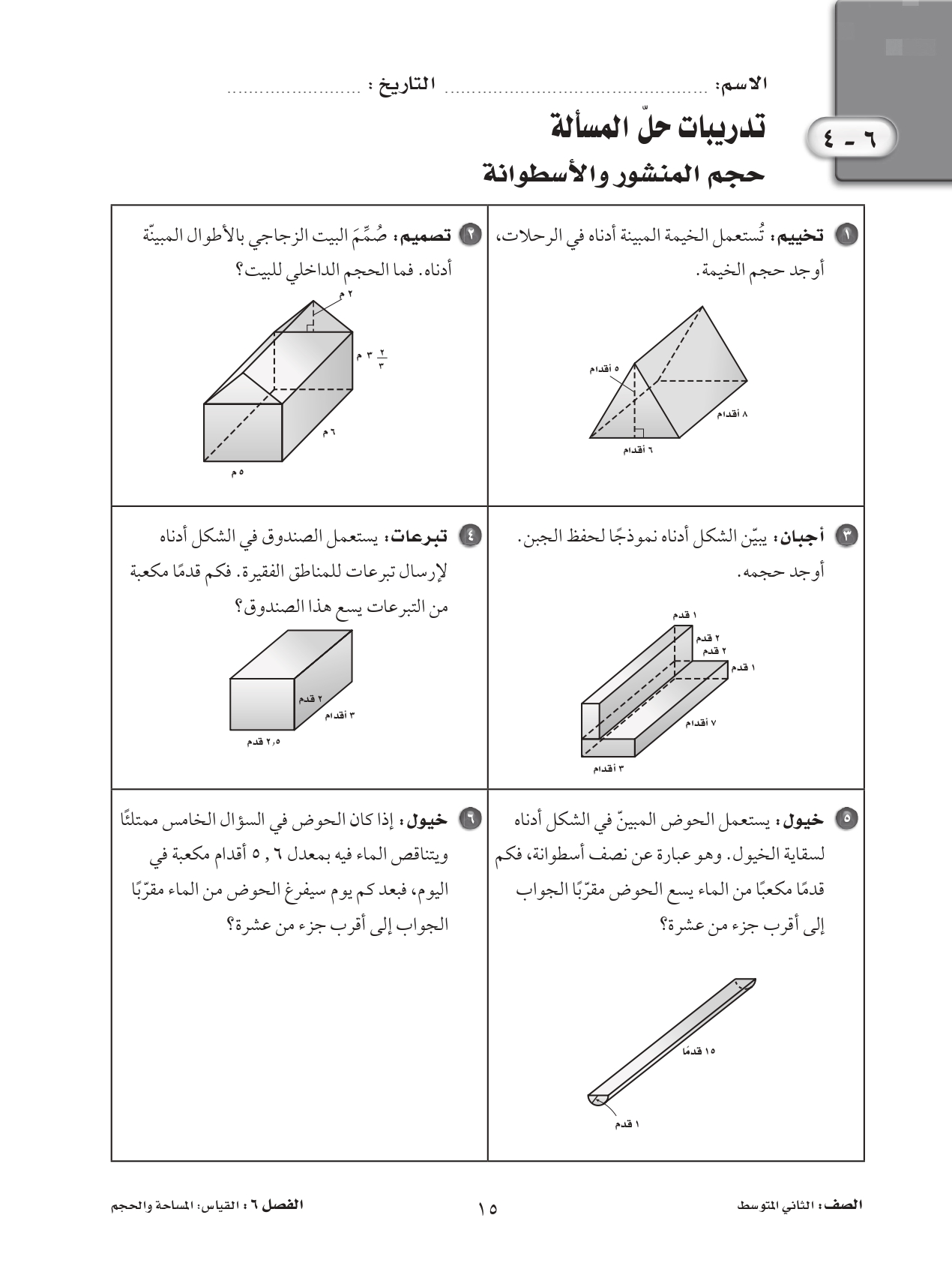 
إرشاد: تحقق من فهمك ص 27
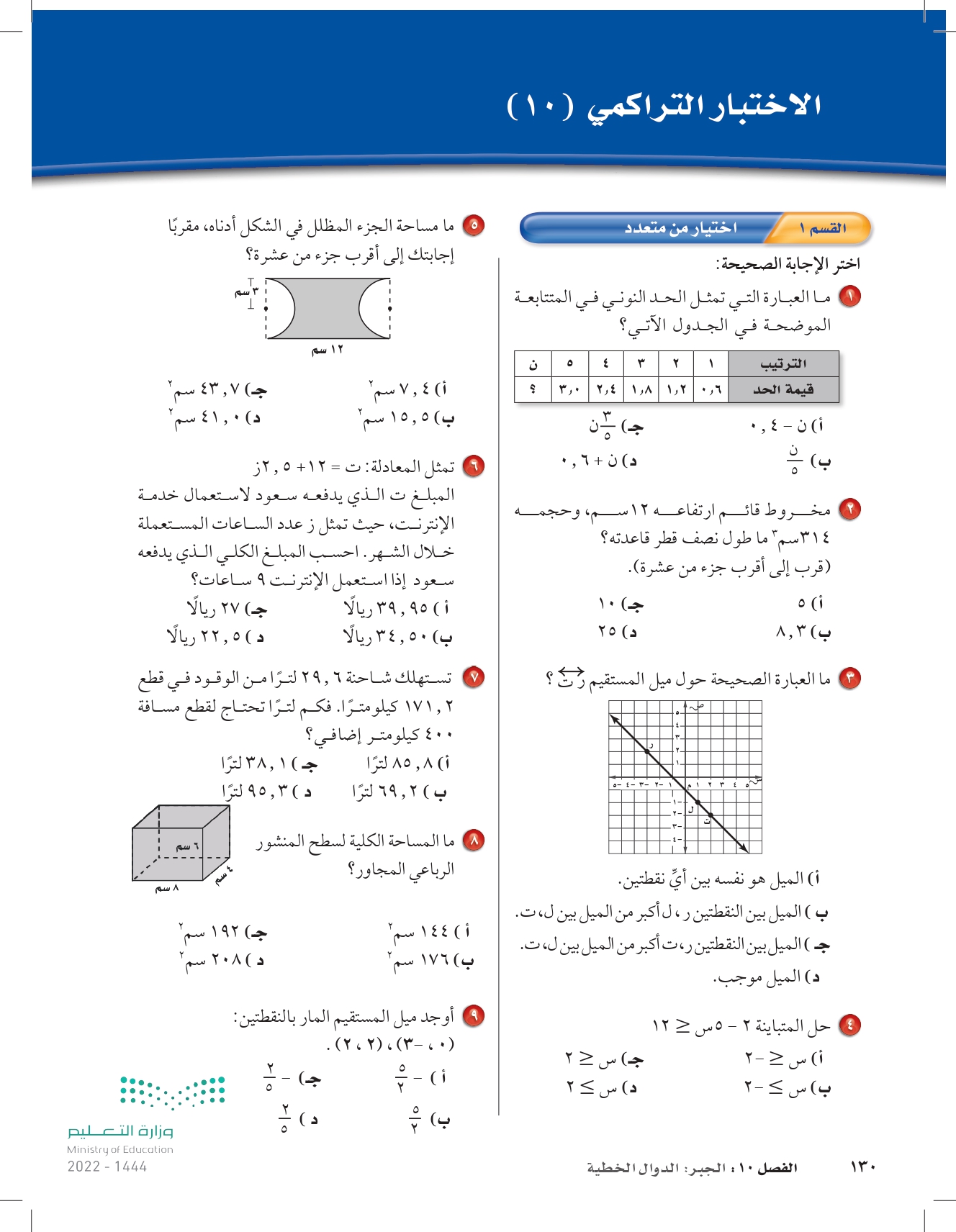 
إرشاد: الكتاب صفحة 39